2020 ОНЫ ЖИЛИЙН ТАЙЛАН
"АТАР-ӨРГӨӨ”
ХУВЬЦААТ КОМПАНИ
Компанийн ерөнхий мэдээлэл
Оноосон нэр: “Атар Өргөө” ХК
Хэлбэр: Нээлттэй хувьцаат компани
Үйл ажиллагааны чиглэл: Талх, талхан бүтээгдэхүүн үйлдвэрлэлт, борлуулалт
Компанийн хаяг байршил: Улаанбаатар хот, Хан-уул дүүрэг, 3-р хороо, Чингисийн өргөн чөлөө-20
Шуудангийн хаяг: Улаанбаатар 17060, өөрийн байр
Утас, Факс: +976 11 342130, +976 11 342132, 70118902
И-Мэйл хаяг: mail@atarurguu.mn
Вэб сайт: www.atarurguu.mn
Фэйсбүүк хаяг: Атар өргөө хүнсний үйлдвэр
Үүсгэн байгууллагдсан огноо: 1941 он
Ажилчдын тоо: 300 гаруй
Add a footer
2
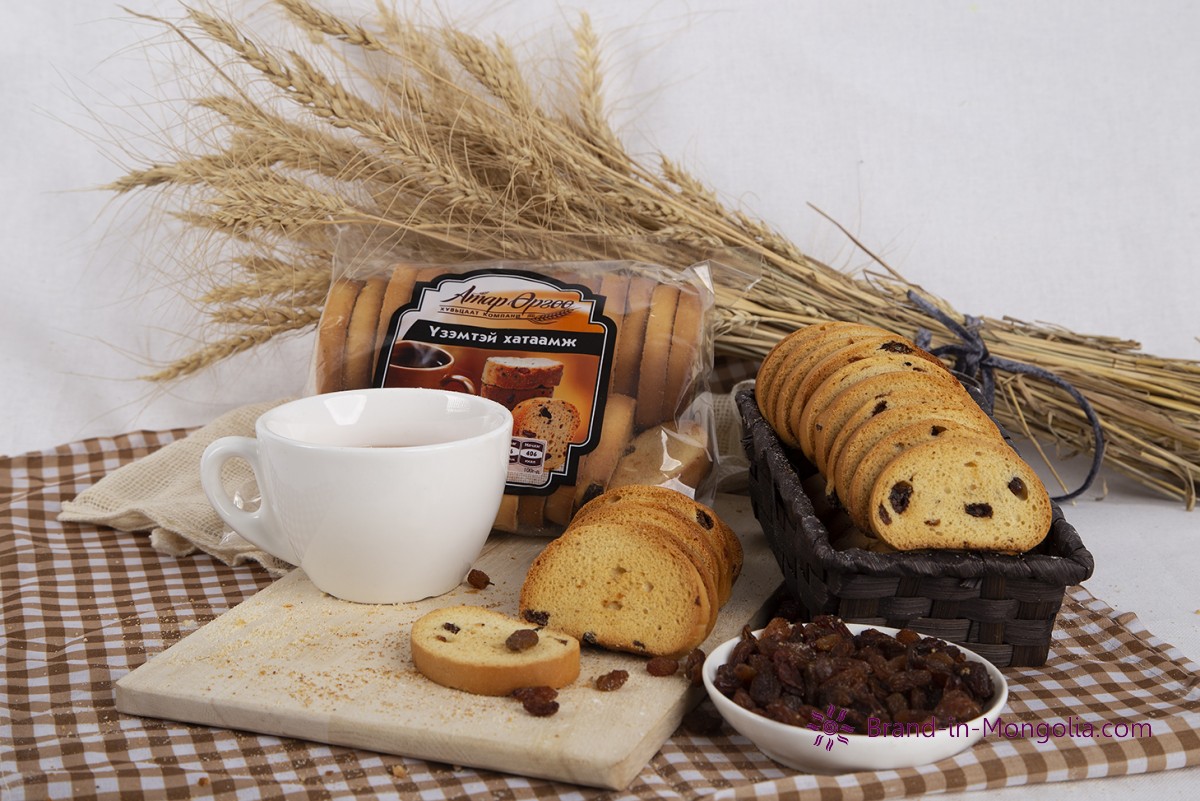 Эрхэм зорилго:
“Өглөө бүр танай ширээнд” Хүнсний эрүүл ахуй , аюулгүй байдал, чанарын олон  улсын стандартын дагуу технологийн шинэчлэлийг нэвтрүүлсэн чанартай бүтээгдэхүүнийг соёлтой үйлчилгээгээр хүргэх нь бидний эрхэм зорилго юм. 
Үнэт зүйлс:
Хуулийн хүрээнд ажиллах
Ажилдаа өөриймсөг ханддаг, ёс зүйтэй, мэргэшсэн ажилтнууд
Add a footer
3
БИДНИЙ ҮЙЛ АЖИЛЛАГААНДАА ХИЙСЭН САЙЖРУУЛАЛТ, ХӨГЖҮҮЛЭЛТ
2020 онд дэлхий даяар Ковид-19 цар тахал дэгдэж үүнтэй холбоотойгоор бидний төлөвлөсөн нилээдгүй ажлууд хойшлогдсоноос гадна үйл ажиллагаа, үйлдвэрлэлт борлуулалт тодорхой хэмжээгээр хумигдсан байх бөгөөд төрийн эрх бүхий байгууллагуудын шийдвэрүүдийг дагаж мөрдөн олон нийтэд чиглэсэн арга хэмжээ, сургалт, хүлээн авалт гэх мэт ажлуудыг зохион байгуулаагүй ба халдвар хамгаалалын дэглэмийг чанд сахин мөрдөж эдийн засгийн энэ хүндрэлтэй нөхцөлд бид бүхий л нөөц бололцоогоо ашиглан ажиллаж ирлээ. 
Бидний ажиллаж хөдөлмөрлөж ирсэн нийслэлийн ууган үйлдвэр маань 1941 оноос хойш тасралтгүй үйл ажиллагаагаа явуулж байгаа бөгөөд 2020 онд бид 1-р үйлдвэрийн байранд бүрэн засвар үйлчилгээ хийсэн нь томоохон шинэчлэл байлаа.
Add a footer
4
1-Р ҮЙЛДВЭРИЙН ЗАСВАРЫН АЖЛЫН ЯВЦААС
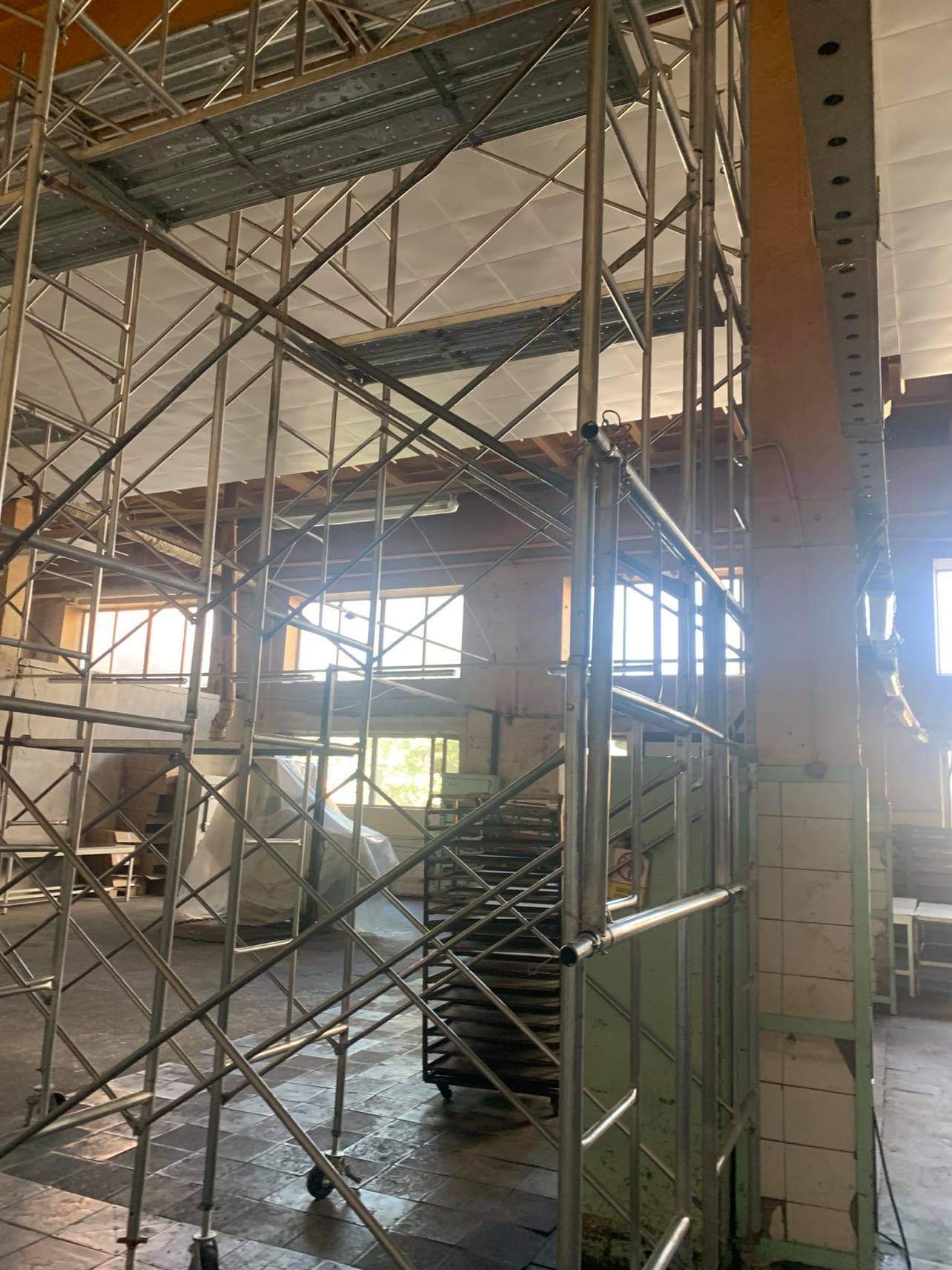 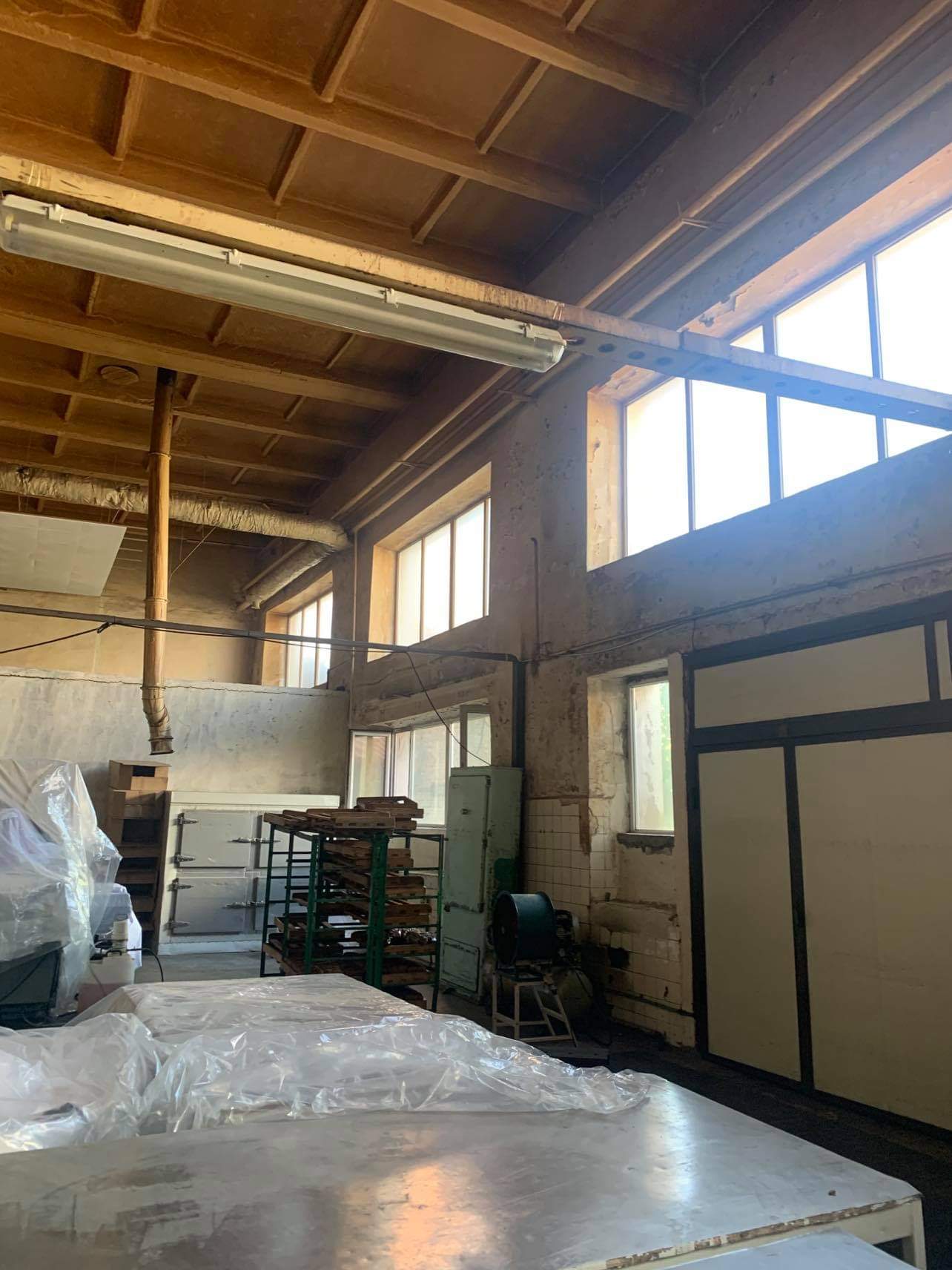 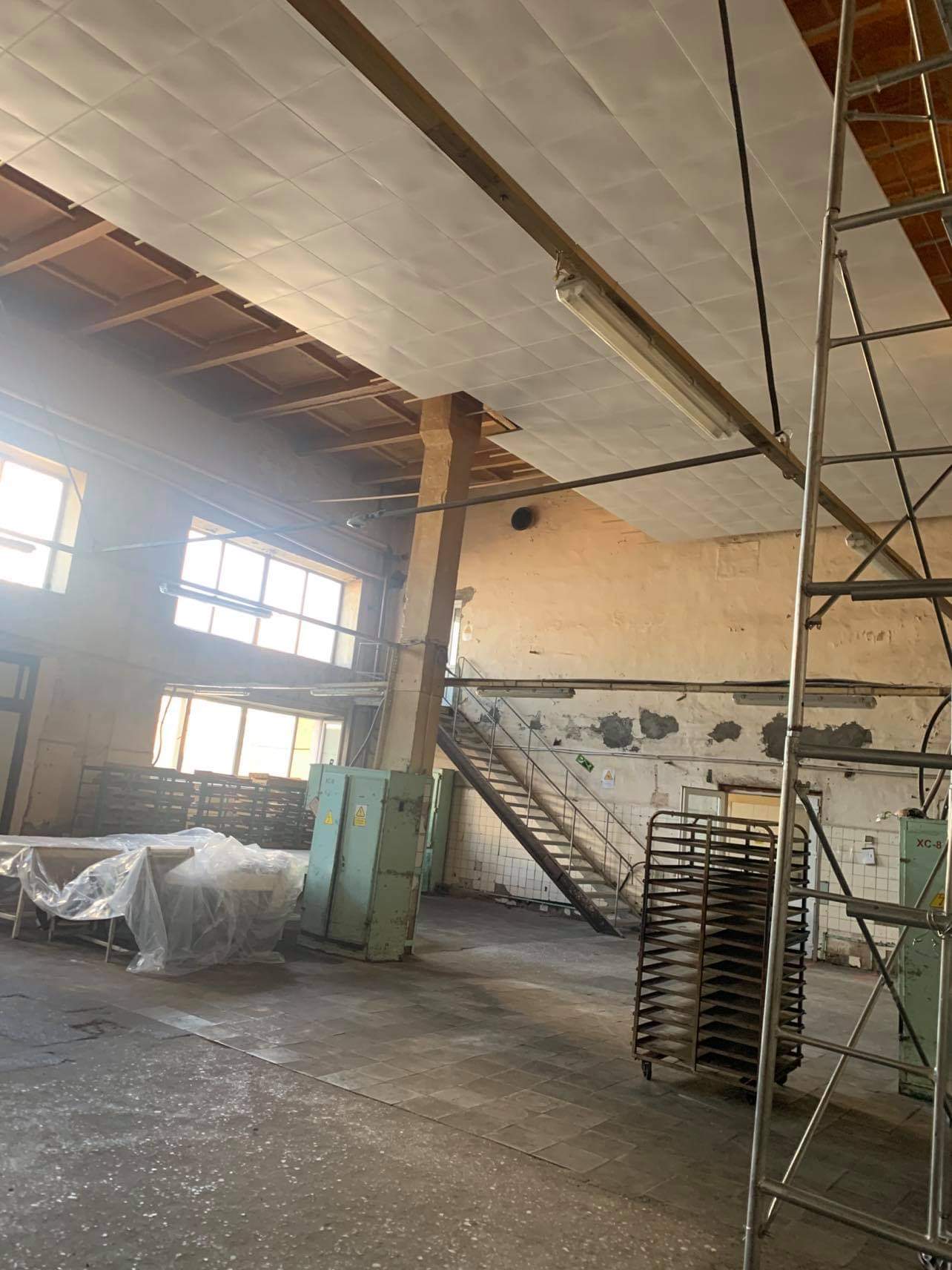 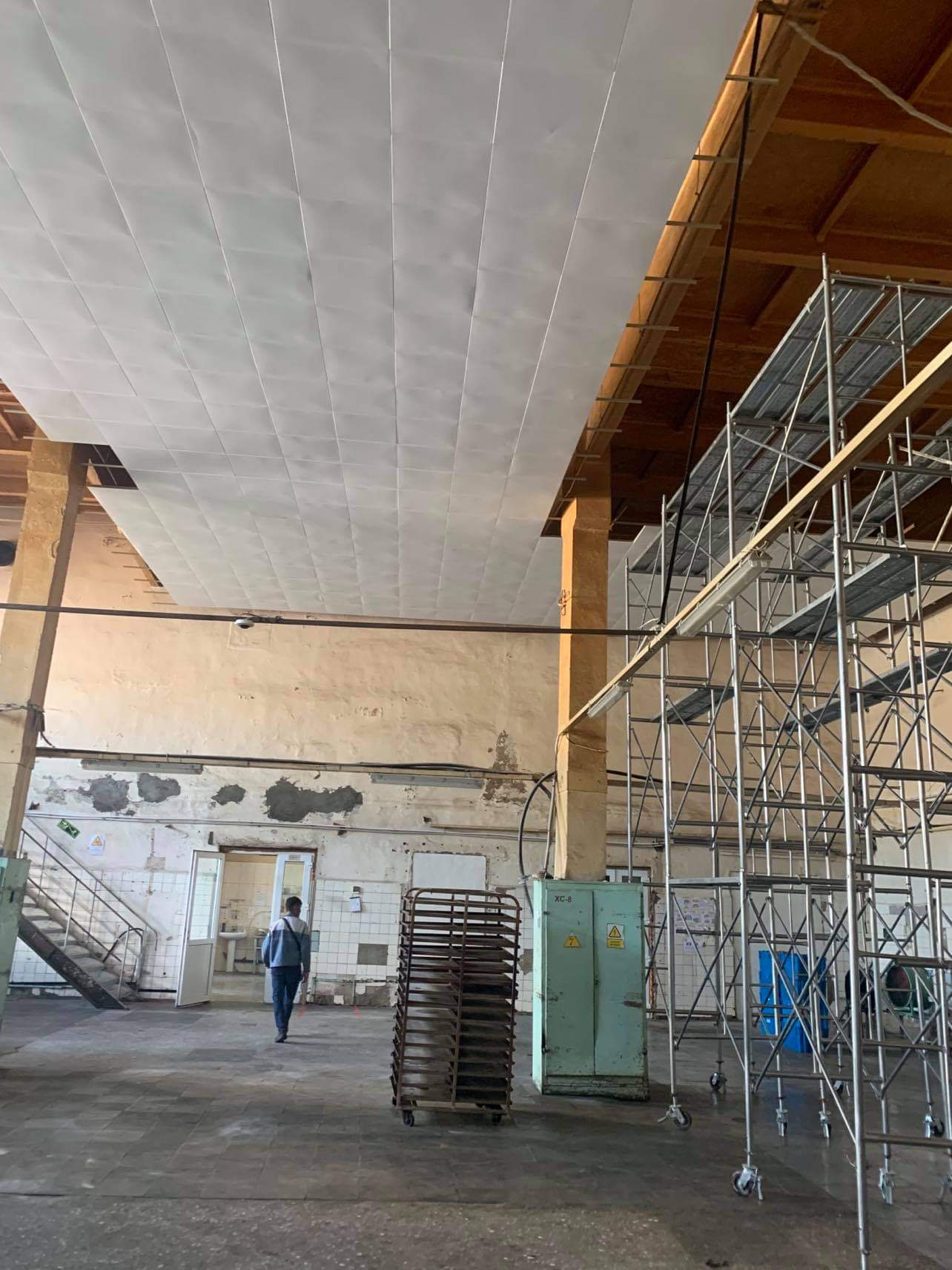 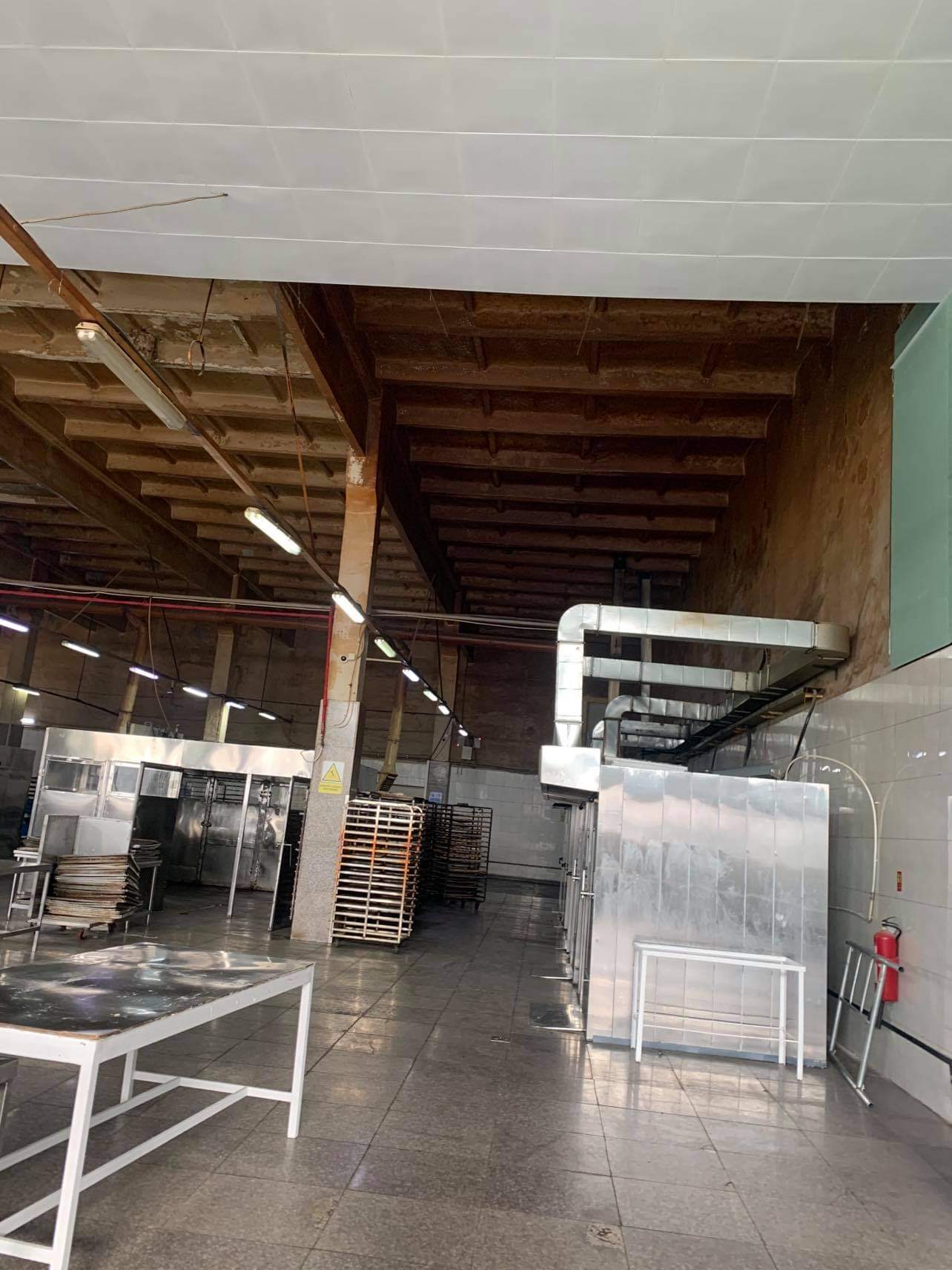 ЗАСВАР ХИЙГДСЭН БАЙДАЛ
Засвар хийгдсэний дараа
Засвар хийгдэхээс өмнө
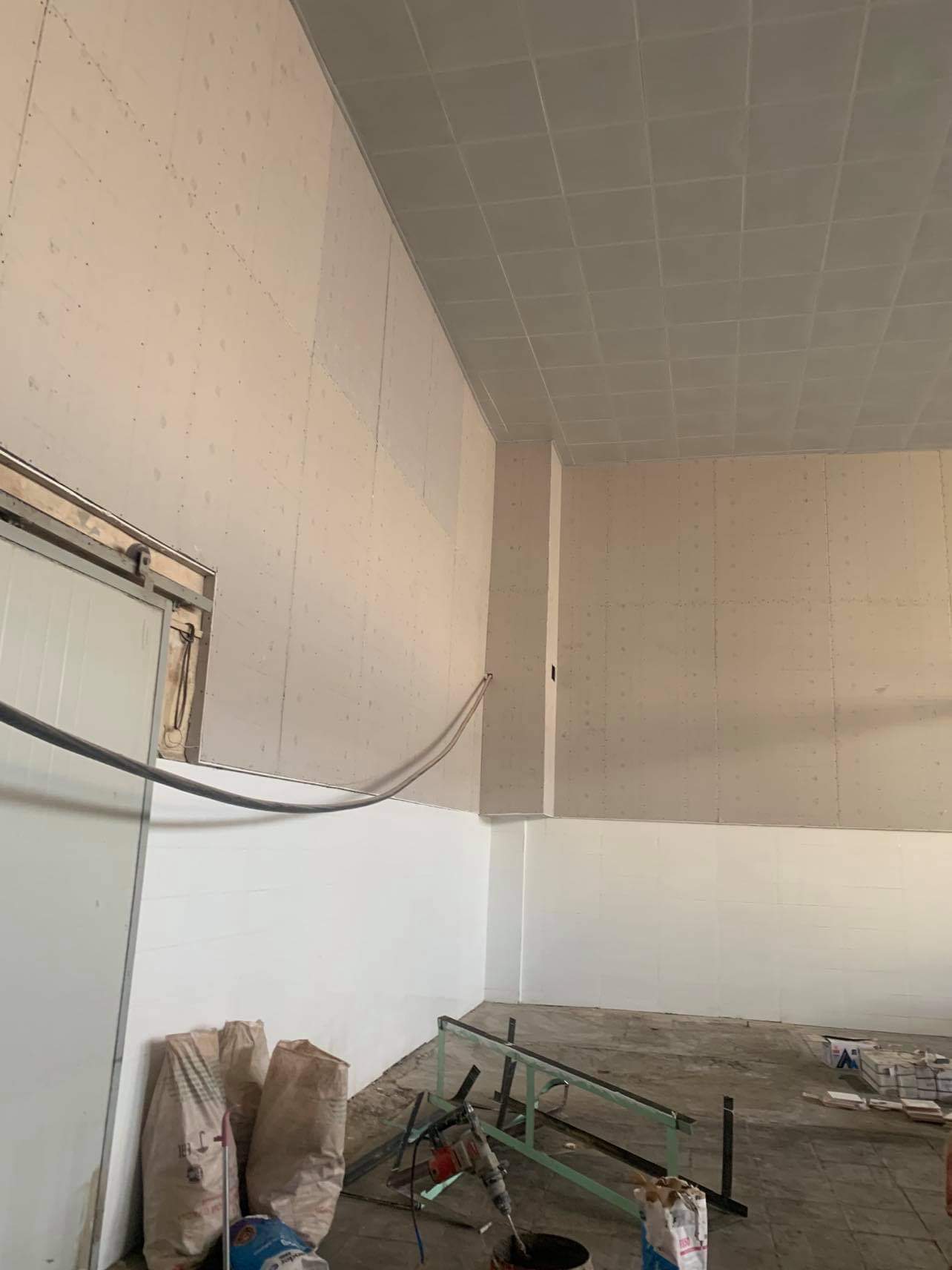 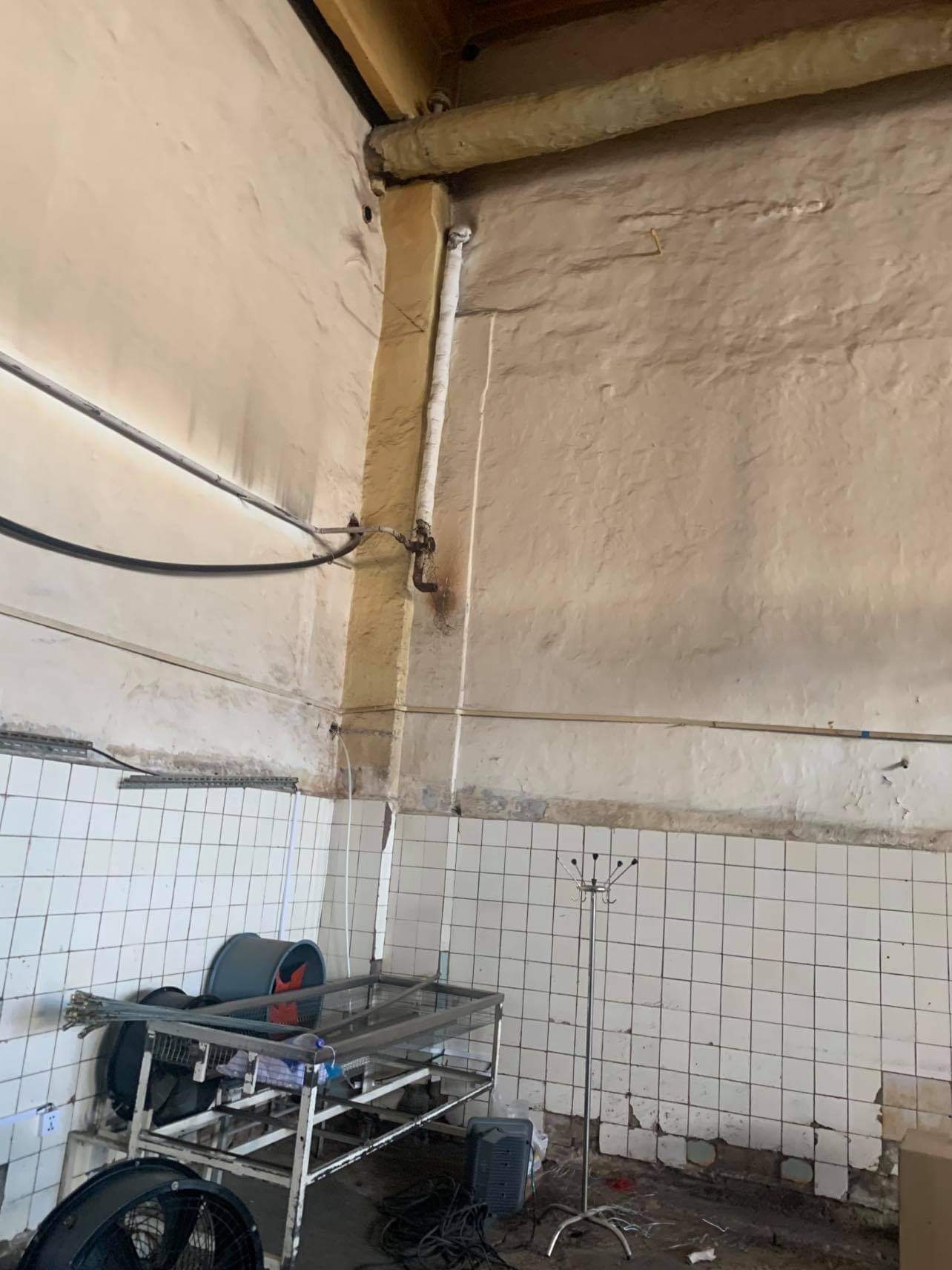 Засвар хийгдэхээс өмнө
Засвар хийгдсэний дараа
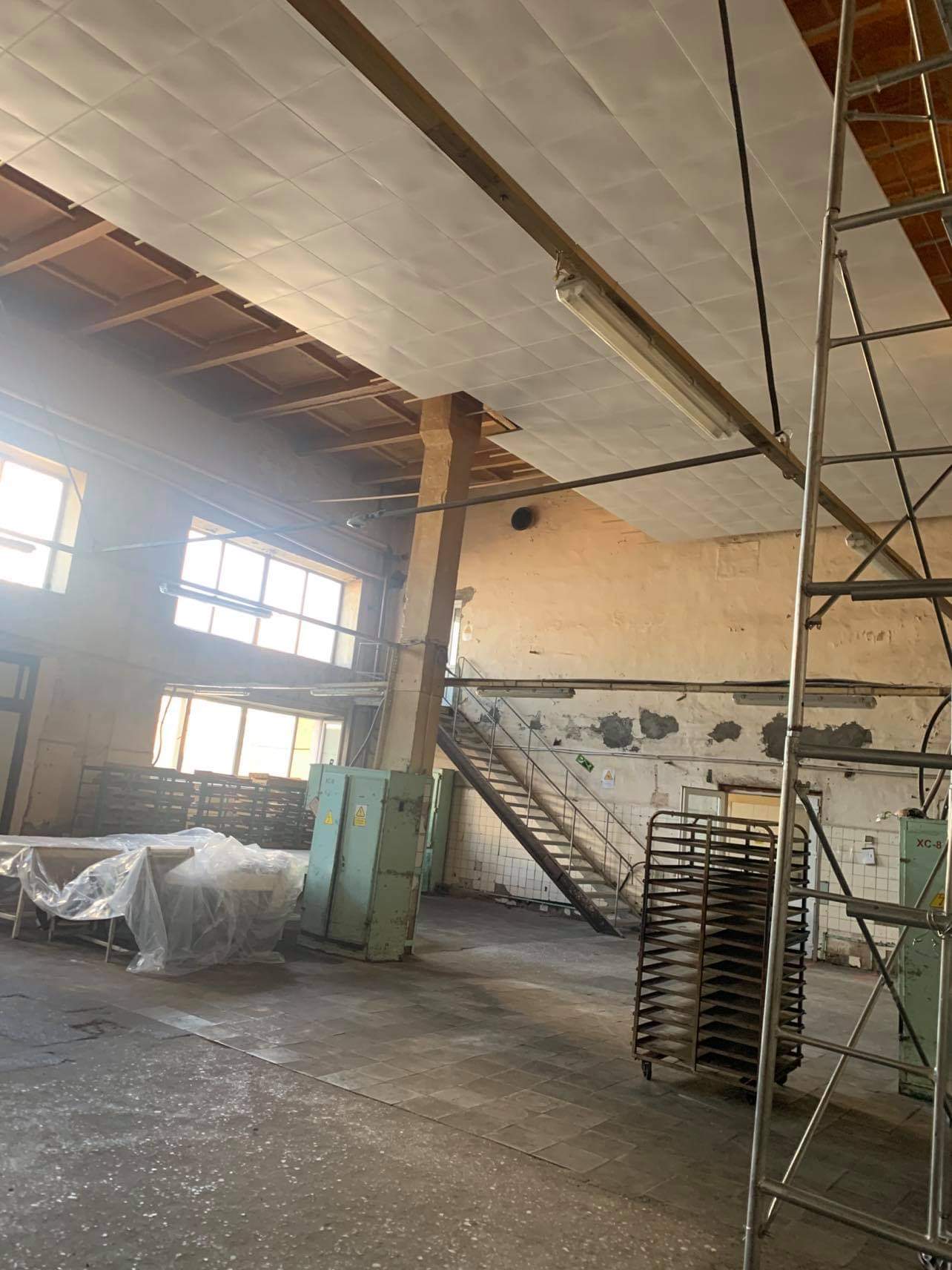 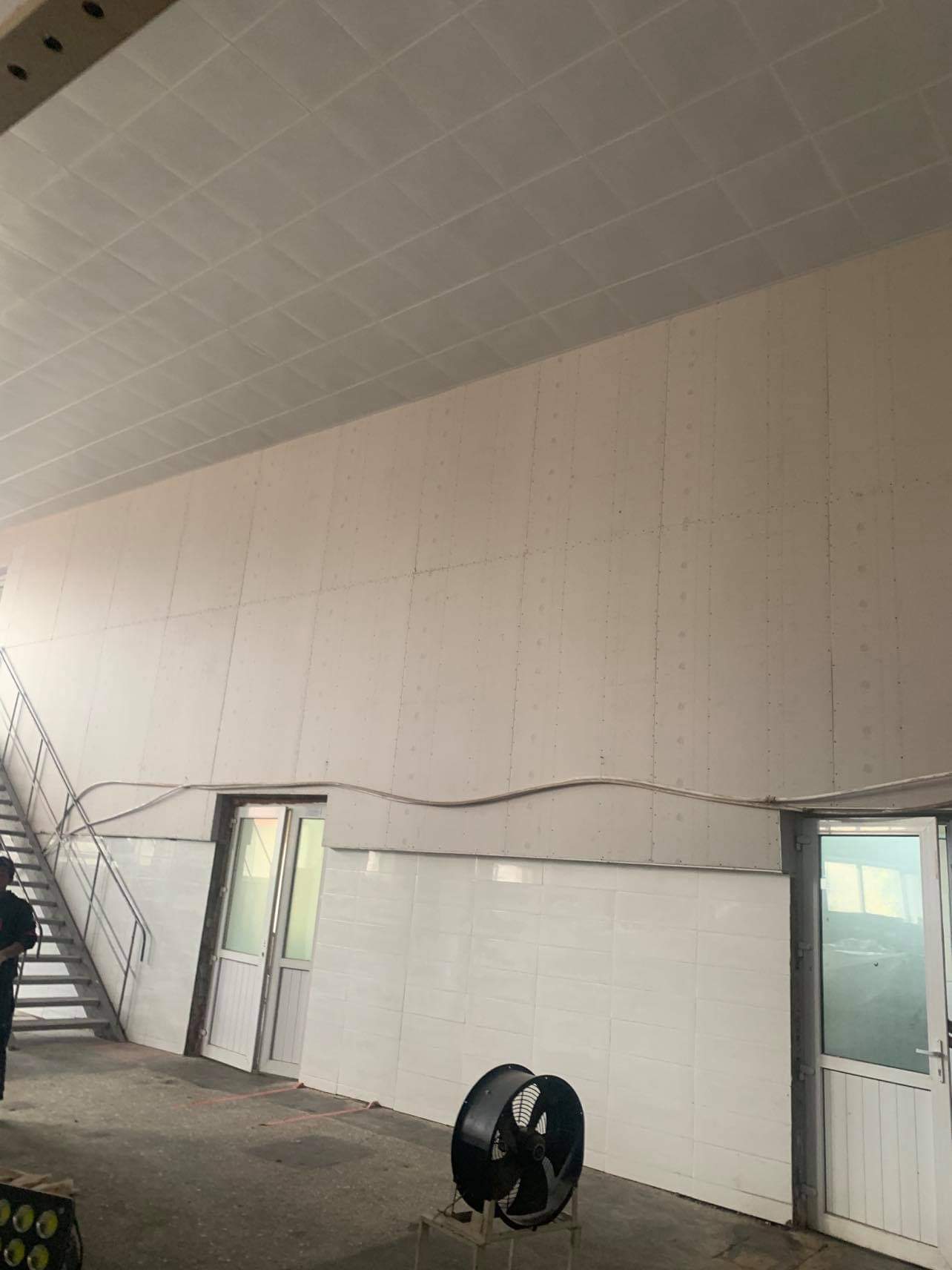 Засвар хийгдэхээс өмнө
Засвар хийгдсэний дараа
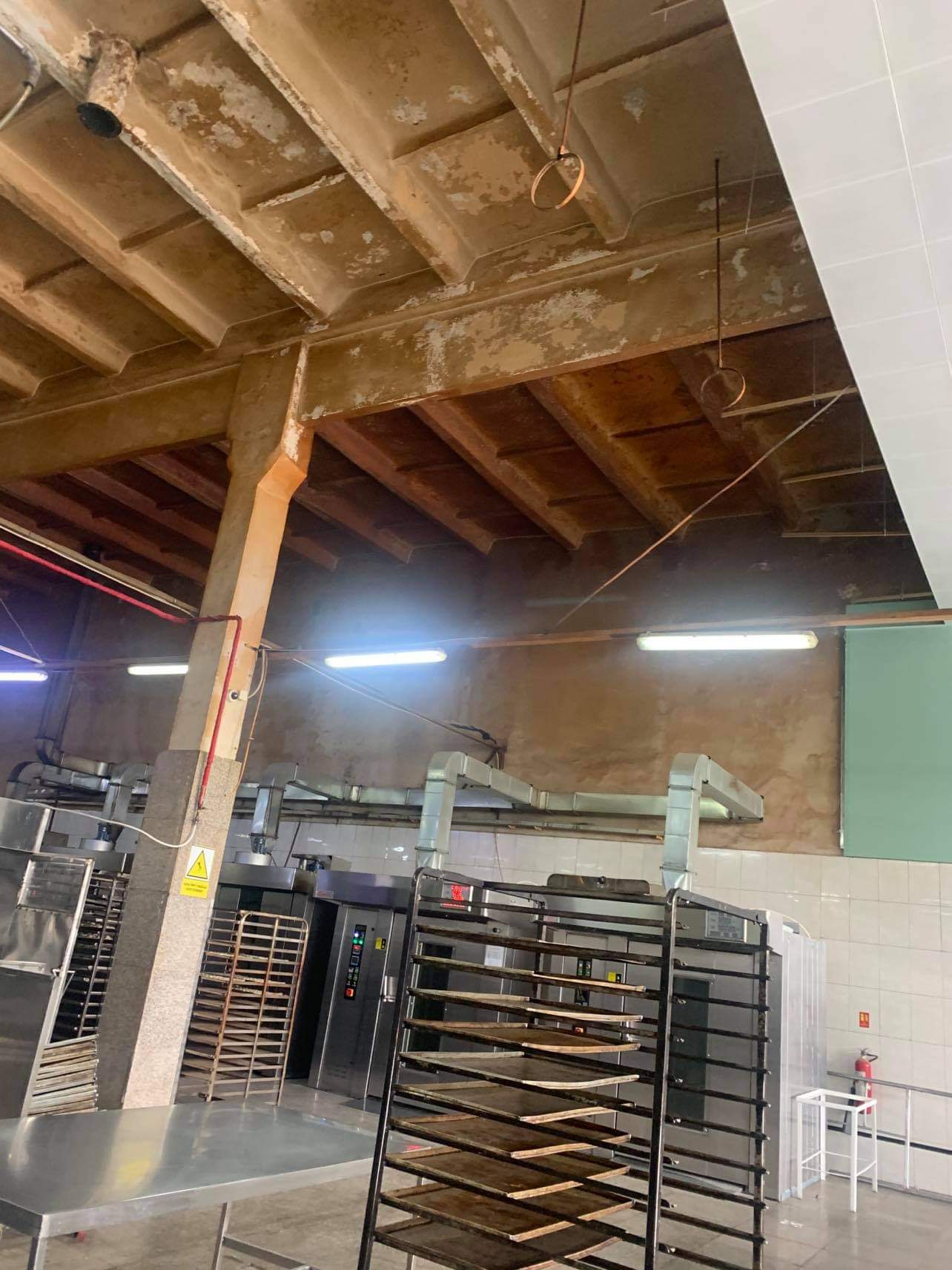 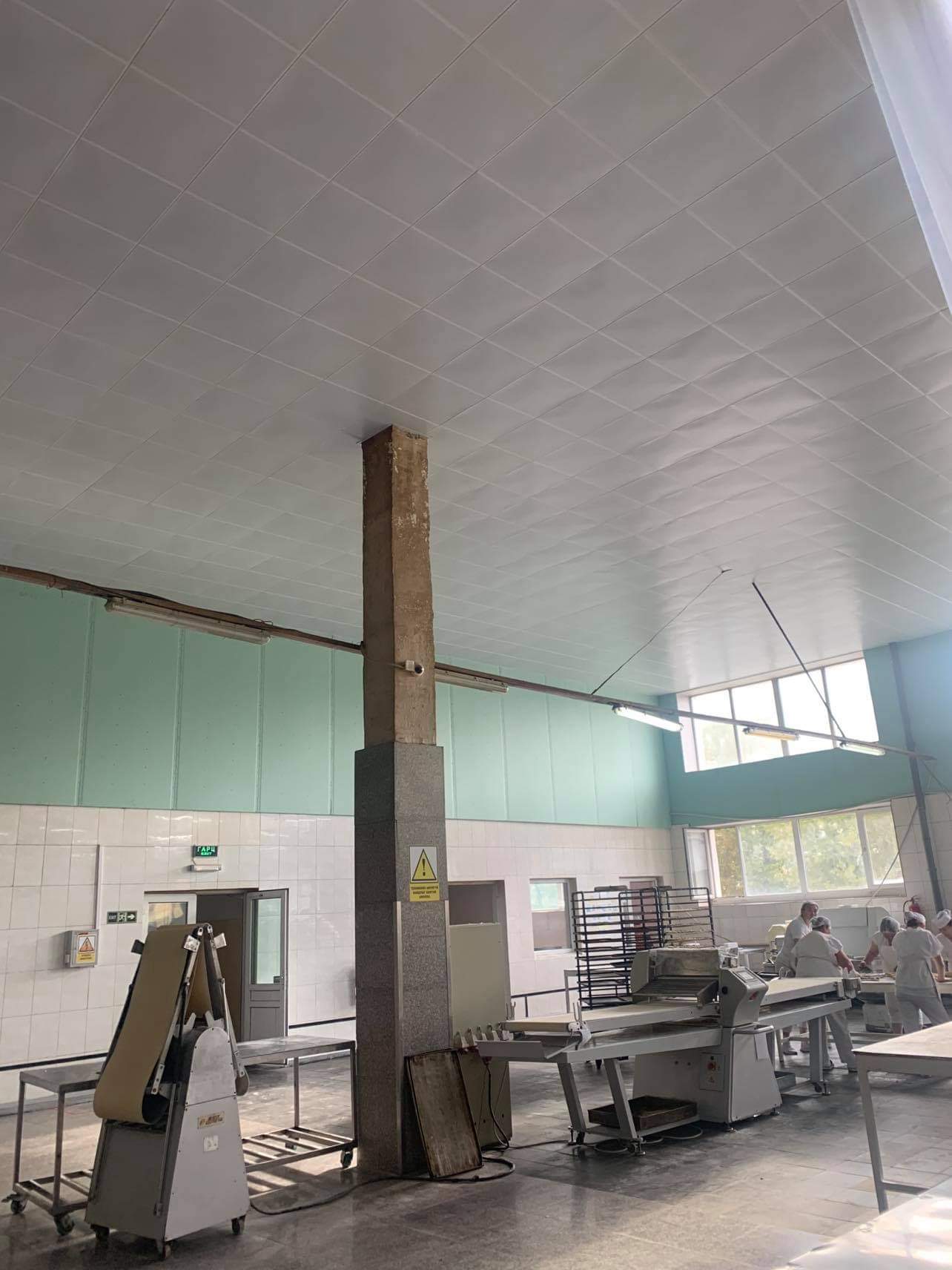 "АТАР-ӨРГӨӨ" ХК-ИЙН АЛБА НЭГЖИЙН БҮТЭЦ
ДОТООД ХЯНАЛТ ШАЛГЛАЛТЫН АЛБА
ЛАБОРАТОРИ
ҮЙЛДВЭР, ТЕХНОЛОГИЙН АЛБА
БОРЛУУЛАЛТЫН АЛБА
ТЕХНИКИЙН АЛБА
ЗАХИРГАА, ХҮНИЙ НӨӨЦИЙН АЛБА
САНХҮҮ, ЭДИЙН ЗАСГИЙН  АЛБА
Add a footer
9
2020 онд компанид ажилласан нийт ажилтан албан хаагчдын нас, хүйс, боловсролын статистик судалгаа
Add a footer
10
САНХҮҮГИЙН ЧИГЛЭЛЭЭР/үйл ажиллагааны хураангуй/
2020 ОНЫ ЖИЛИЙН ЭЦСИЙН САНХҮҮГИЙН ТАЙЛАН
САНХҮҮ БАЙДЛЫН ТАЙЛАН
Add a footer
13
МӨНГӨН ГҮЙЛГЭЭНИЙ ТАЙЛАН
Add a footer
14
ОРЛОГЫН ДЭЛГЭРЭНГҮЙ ТАЙЛАН
Add a footer
15
ӨМЧИЙН ӨӨРЧЛӨЛТИЙН ТАЙЛАН
Add a footer
16
БАЛАНС
БАЛАНСЫН ҮЗҮҮЛЭЛТҮҮД

Ковид-19 цар тахалтай холбоотойгоор харилцагчийн төлбөрийн чадвар муудаж,  борлуулалтын авлагын хэмжээ нэмэгдсэн болно. Хямралын үеийн үйл  ажиллагааны төлөвлөгөөний дагуу харилцагчдын санхүүгийн байдалтай.

Өр төлбөрийн хувьд татварын өглөг, түүхий эд материалын өглөгийг хойшлуулснаар нийт өр төлбөрийн үзүүлэлт өссөн байна.
ОРЛОГЫН ТАЙЛАН
“Атар өргөө” ХК нь 2020 онд 9,4 тэрбум төгрөг борлуулалт хийж өмнө оноос 9 хувь буурсан нь Ковид-19 цар тахалаас үүдэлтэй түүхий эдийн татан авалт саатсан, худалдан авагчдын худалдан авах чадвар буурсан нь гол үзүүлэлт болж байна.  Борлуулсан бүтээгдэхүүний өртөг 6,9 тэрбум буюу 73 хувийн өртөгтэй. Үйл ажиллагааны зардал 2,1 тэрбум буюу 2019 оноос 292 сая.төг буюу 11 хувиар буурсан үзүүлэлттэй байгаа нь сайшаалтай 2020 онд танаж болох зардалуудыг багасгаж ажилласан болно. Татварын өмнөх ашиг 244 сая төг буюу улсын төсөвт 50 сая төг ААНОАТ төлсөн байна
Add a footer
18
АНХААРАЛ ТАВЬСАНД БАЯРЛАЛАА